16.  Synchronizácia metronómov
Niekoľko mechanických metronómov umiestnených vedľa seba a inicializovaných v náhodných fázach sa za istých okolnosti v priebehu niekoľkých minút zosynchronizuje. 
Preskúmajte tento jav.
Natália Ružičková, FMFI UK
θ1
θ2
Žiadne externé sily 

ťažisko sa nehýbe
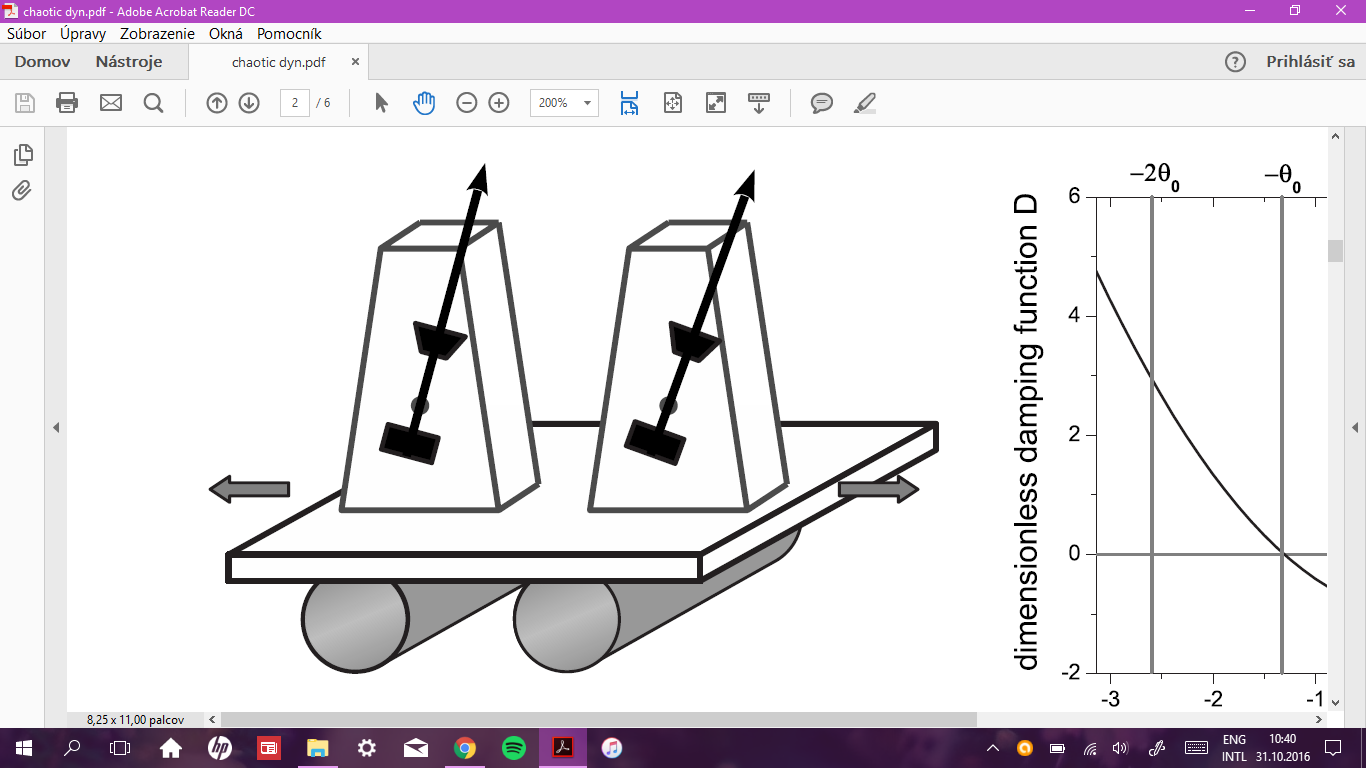 r1
r2
m
m
M
y
Vieme, ako sa hýbe doska… ako pôsobí na metronómy?
x
X
J. Pantaleone. Synchronization of metronomes. Am. J. Phys. 70, 10, 992-1000 (2002)
H. Ulrichs, A. Mann, and U. Parlitz. Synchronization and chaotic dynamics of coupled
mechanical metronomes. Chaos 19, 043120 (2009)
Moment zotrvačnosti kyvadla
Pohybové rovnice
Uhlové zrýchlenie
Momenty síl
θ
r
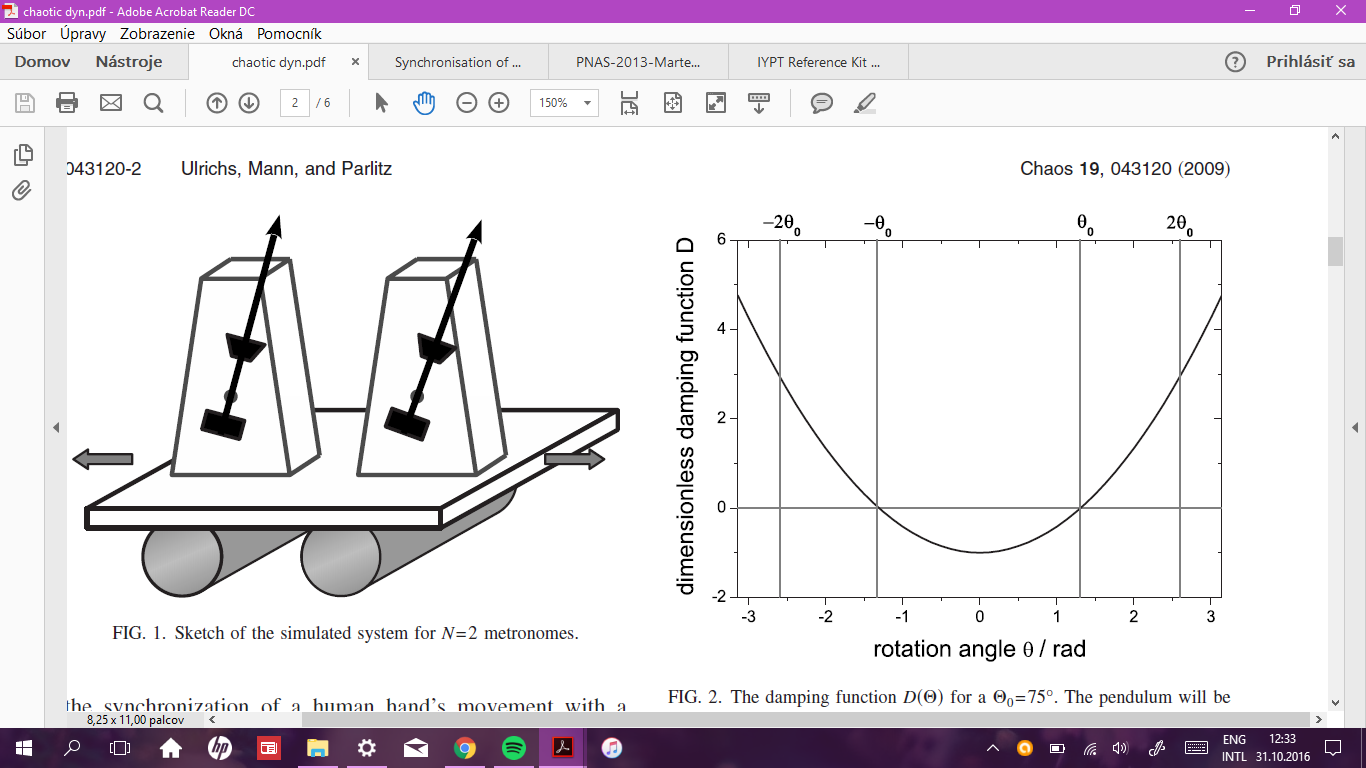 spomaľuje
Mechanizmus metronómu na udržanie stálej amplitúdy

“Van der Pol” člen
urýchľuje
Pohybové rovnice (2 metronómy)
θ1
θ2
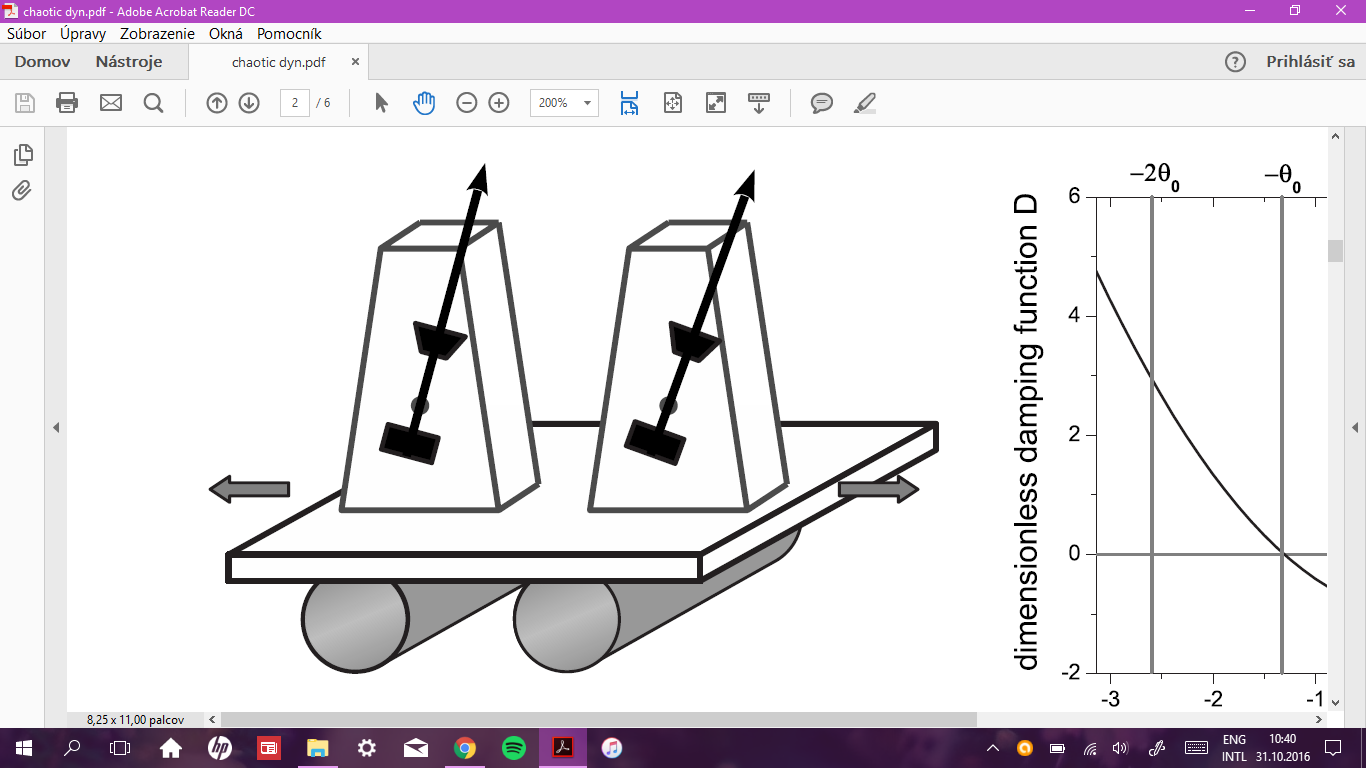 Pre každý metronóm platí:
r1
r2
… a už vieme, čo platí pre X:
m
m
M
druhá časová derivácia
y
Teda metronómy na seba vplývajú
X
x
Rezonancia vs. Synchronizácia
“Hojdačka”
budené kmity


ak budím správnou frekvenciou, amplitúda môže (teoreticky) rásť “donekonečna”  
dodávam energiu zvonka
Metronómy
budené kmity


obmedzená amplitúda
nedodávame energiu zvonka (energia sa presúva medzi oscilátormi a doskou)
[Speaker Notes: Alebo “prečo by sa mohli synchronizovať”]
Parametre, ktoré stoja za preskúmanie
Metronómy
Podložka
hmotnosť
straty pri pohybe
valivé trenie plechoviek, namočenie podložky - priľnavosť
matriál podložky a kontakt
čo ak dáme napr. molitan medzi nožičky metronómu a podložku?
z čoho sú nožičky metronómu?
počet
rôzne (aj navzájom) frekvencie
posúvať závažia
vnútorné nastavenia?
rôzne amplitúdy
Až celé pretočenie? http://www.physik3.gwdg.de/~ulli/pdf/UMP09.pdf
Komplikovanejšie systémy	 http://www.pnas.org/content/110/26/10563.full.pdf
Nad rámec
Čo môže byť zaujímavé?
kedy sa vôbec zosynchronizujú?
nie, ak napr. priveľké rozdiely frekvencií, zlá podložka…
čas potrebný na zosynchronizovanie
od rozdielu frekvencií, počiatočných fáz, od počtu, podložky ….
antiphase synchronisation – kmitanie v protifáze
pri akých podmienkach nastáva?
simulácia (vs. realita)
fitovať parameter z pohybových rovníc (θ0- vlastnosť metronómu, ϵ,...)
Skúsiť pre veľký počet metronómov – vždy sa synchronizujú všetky? “chimera states” http://www.pnas.org/content/110/26/10563.full.pdf, Kuramoto model
Pretáčanie metronómov – chaotické správanie
Nad rámec
Tipy k meraniu
merať frekvencie metronómov viacerými mikrofónmi (presnejšie ako jedným)
kamera – analýza pohybu podložky
zistiť ako funguje metronóm vo vnútri (kompenzovanie strát – člen v rovniciach) – dajú sa meniť nastavenia?
Optimalizovať metronóm (tlmiace nožičky, príliš ťažký…)
Veľa šťastia! 
Zdroje
Reference kit Ilyu Martchenka http://kit.ilyam.org/Draft_2017_IYPT_Reference_kit.pdf

Články (z kit-u)
J. Pantaleone. Synchronization of metronomes. Am. J. Phys. 70, 10, 992-1000 (2002)
H. Ulrichs, A. Mann, and U. Parlitz. Synchronization and chaotic dynamics of coupled mechanical metronomes. Chaos 19, 043120 (2009)
E. A. Martens, S. Thutupalli, A. Fourriere, and O. Hallatschek. Chimera states in mechanical oscillator networks. PNAS 110, 26, 10563-10567 (2013),